Expectation Maximization
CS771: Introduction to Machine Learning
Nisheeth
Building intuition for EM: a case study
Let events be “grades in a class”
	w1 = Gets an A		P(A) = ½
	w2 = Gets a   B		P(B) = μ
	w3 = Gets a   C		P(C) = 2μ
	w4 = Gets a   D		P(D) = ½-3μ
				(Note  0 ≤ μ ≤1/6)
Assume we want to estimate μ from data.  In a given class there were
				a   A’s
				b   B’s
				c   C’s
				d   D’s

What’s the maximum likelihood estimate of μ given a,b,c,d ?
Copyright © 2001, 2004, Andrew W. Moore
Max likelihood solution
P(A) = ½    P(B) = μ    P(C) = 2μ    P(D) = ½-3μ
P( a,b,c,d | μ) = K(½)a(μ)b(2μ)c(½-3μ)d
log P( a,b,c,d | μ) = log K + alog ½ + blog μ + clog 2μ + dlog (½-3μ)
Copyright © 2001, 2004, Andrew W. Moore
Same Problem with Hidden Information
REMEMBER
P(A) = ½
P(B) = μ
P(C) = 2μ
P(D) = ½-3μ
Someone tells us that
Number of High grades (A’s + B’s) = h
Number of C’s                                 = c
Number of D’s                                 = d
What is the max. like estimate of μ now?
Copyright © 2001, 2004, Andrew W. Moore
Same Problem with Hidden Information
REMEMBER
P(A) = ½
P(B) = μ
P(C) = 2μ
P(D) = ½-3μ
Someone tells us that
Number of High grades (A’s + B’s) = h
Number of C’s                                 = c
Number of D’s                                 = d
What is the max. like estimate of μ now?
We can answer this question circularly:
EXPECTATION
If we know the value of μ we could compute the expected value of a and b
Since the ratio a:b should be the same as the ratio ½ : m
MAXIMIZATION
If we know the expected values of a and b we could compute the maximum likelihood value of μ
Copyright © 2001, 2004, Andrew W. Moore
EM for our problem
REMEMBER
P(A) = ½
P(B) = μ
P(C) = 2μ
P(D) = ½-3μ
We begin with a guess for μ
We iterate between EXPECTATION and MAXIMIZATION to improve our estimates of  μ and a and b.

Define    μ(t)  the estimate of μ on the t’th iteration
               b(t)  the estimate of b on t’th iteration
E -step
M -step
Copyright © 2001, 2004, Andrew W. Moore
EM Convergence
Convergence proof based on fact that Prob(data | μ) must increase or remain same between each iteration [NOT OBVIOUS]
But it can never exceed 1    [OBVIOUS]
So it must therefore converge   [OBVIOUS]
In our example, suppose we had
	h = 20
	c = 10
	d = 10
         μ(0) = 0
Convergence is generally linear: error decreases by a constant factor each time step.
Copyright © 2001, 2004, Andrew W. Moore
8
ALT-OPT/EM for Gaussian Mixture Model
9
MLE for Gaussian Discriminant Analysis
See here for a derivation of the MLE for GDA
10
Observations on the GDA objective function
multinoulli
Gaussian
In general, in models with probability distributions from the exponential family, the MLE problem will usually have a simple analytic form
Also, due to the form of the likelihood (Gaussian) and prior (multinoulli), the MLE problem had a nice separable structure after taking the log
The form of this expression is important; will encounter this in GMM too
11
Need for EM/ALT-OPT: Two Equivalent Perspectives
Consider an LVM with latent variables and parameters. Trying to estimate parameters without also estimating the latent variables (by marginalizing them) is difficult





Consider a complex prob. density (without any latent vars) for which MLE is hard
A Gaussian Mixture Model (GMM)
This issue not just for MLE for GMM but MLE for other LVMs too
MLE for GMM with cluster ids marginalized/summed/integrated out
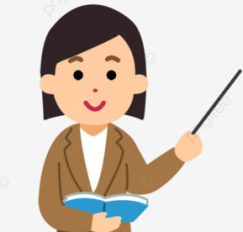 12
MLE for GMM
Will soon see how to get these guesses
In form of a probability distribution instead of a singe “optimal” guess
Similar to Approach 1 but maximizes an expectation
The expectation is w.r.t a distribution of Z which we will see shortly
13
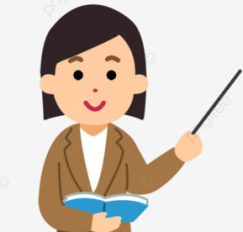 ALT-OPT for GMM
Does that matter? Should we worry that we aren’t solving the actual problem anymore?
Not really; will see the justification soon 
14
Expectation-Maximization (EM) for GMM
.. which we maximized in ALT-OPT
Expectation of CLL
Why w.r.t. this distribution? Will see justification in a bit
Needed to get the expected CLL
15
EM for GMM (Contd)
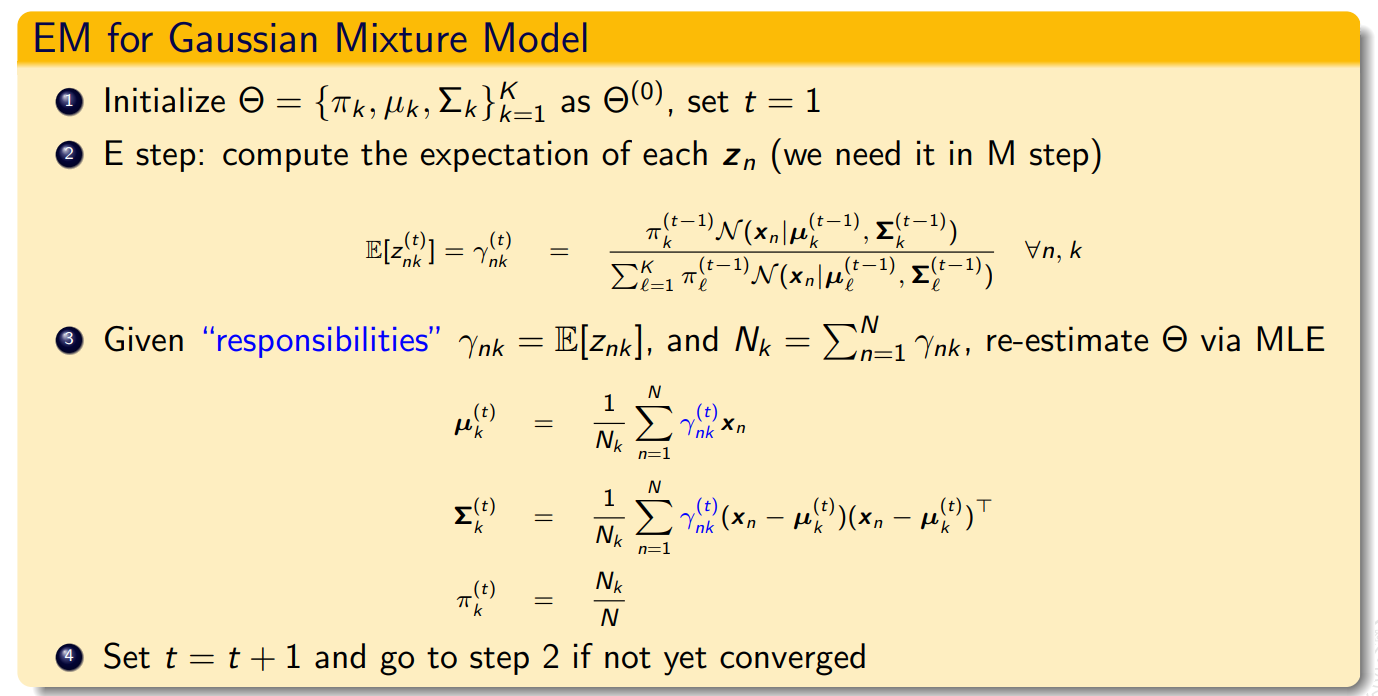 Accounts for fraction of points in each cluster
Accounts for cluster shapes (since each cluster is a Gaussian
Soft K-means, which are more of a heuristic to get soft-clustering,  also gave us probabilities but didn’t account for cluster shapes or fraction of points in each cluster
M-step:
EM for GMM in action
Note: Just like with k-means, cluster initialization matters. EM only finds local optima.